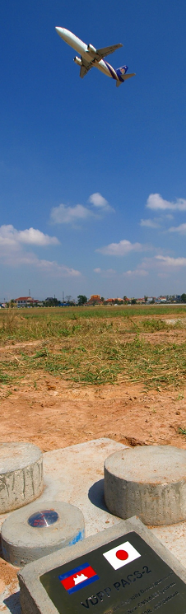 Presentation Title
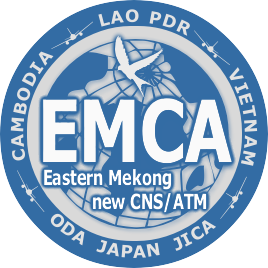 The Project for the Capacity Development for Transition to                                   the New CNS/ATM Systems in Cambodia, Lao PDR, and Vietnam
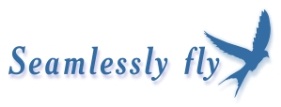 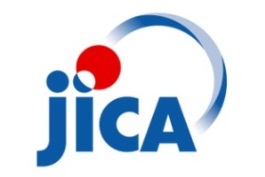 http://www.newcnsatm.com
2
3
4